Оборудование школьного кабинета биологии, географии, химии.
Проект  11  класса в рамках краевого конкурса  школьных инициатив «Я считаю»
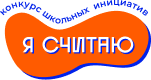 Актуальность
Идея создания проекта возникла в связи с приоритетными направлениями
 развития образования РФ; в соответствии с требованиями его модернизации, 
выдвинутыми Правительством РФ и актуальными задачами формирования 
инновационной сферы образования в образовательном пространстве 
Журавлихинской средней общеобразовательной школе, с определением 
миссии школы.
В кабинете преподаются четыре предмета: биология, география в 5-11 классах, химия в 8-11 классах и индивидуальный проект в 8-11 классах.
Биология, география и химия  являются востребованными предметами  
           школы.                     
             Об этом свидетельствуют следующие результаты:
Выбор экзаменов
Выбор  индивидуальных проектов
Помимо подготовки к ГИА по биологии и географии в кабинете
 ведутся элективные курсы:
 «Начала экспериментальной химии» , 
«Химия и жизнь», 
«География Алтайского края».
Ребятам просто необходимы дополнительные источники информации,
так как имеющаяся литература не даёт возможности в полной мере изучить
многие темы.
Существенные трудности испытывают ребята и при выполнении заданий
РЭШ в связи с тем, что кабинет оснащён всего одним моноблоком.
Оснащение кабинета ноутбуками существенно облегчило бы процесс 
обучения сразу по четырём предметам в нашей школе, а также подготовку 
         к ГИА и разработку новых проектов и презентаций к ним.
Парты в кабинете прикреплены к полу неподвижно, при ежегодной покраске пола
           приходится откреплять и выносить их из кабинета. Это доставляет большие 
           неудобства.
Цель и задачи
ЦЕЛЬ:
Модернизировать кабинет биологии, географии, химии цифровым оборудованием и мебелью для него.
Задачи:
Разработать проект «Оборудование школьного кабинета биологии, географии, химии».
Укрепить ресурсную базу кабинета с целью обеспечения его эффективного использования.
      3. Обновить пол в кабинете.
Внешний вид кабинета до проекта
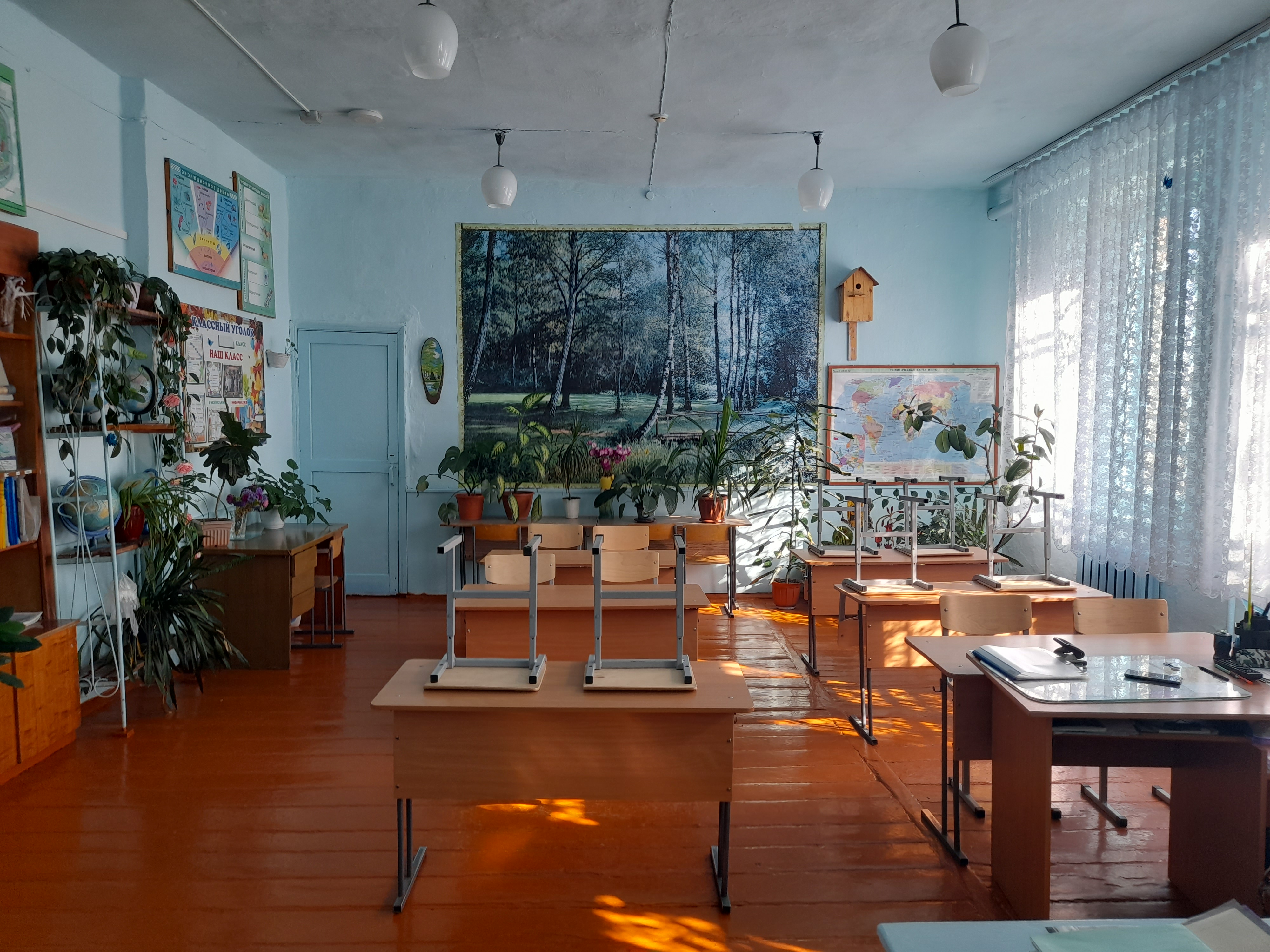 Внешний вид кабинета до проекта
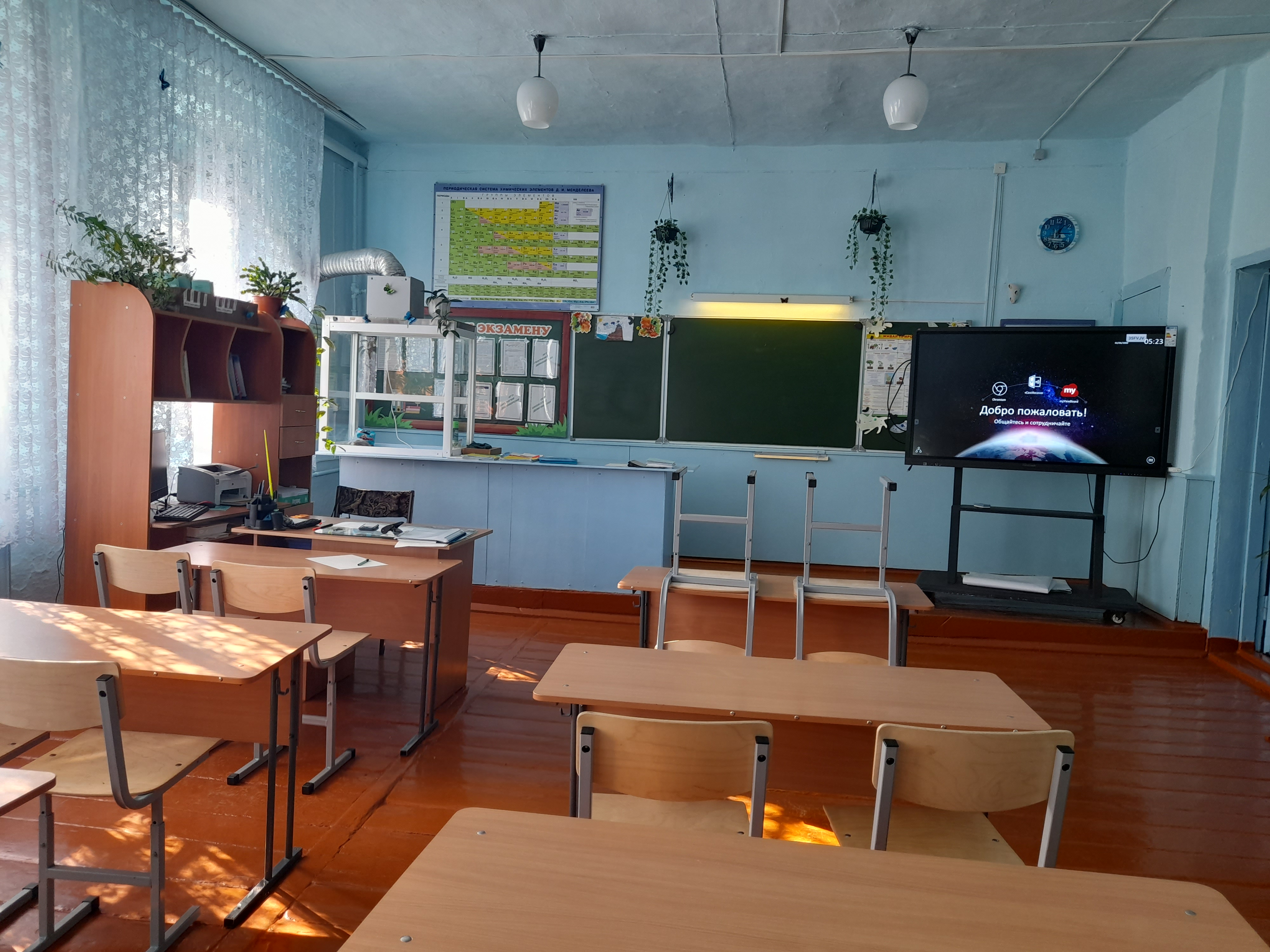 Необходимое оборудование
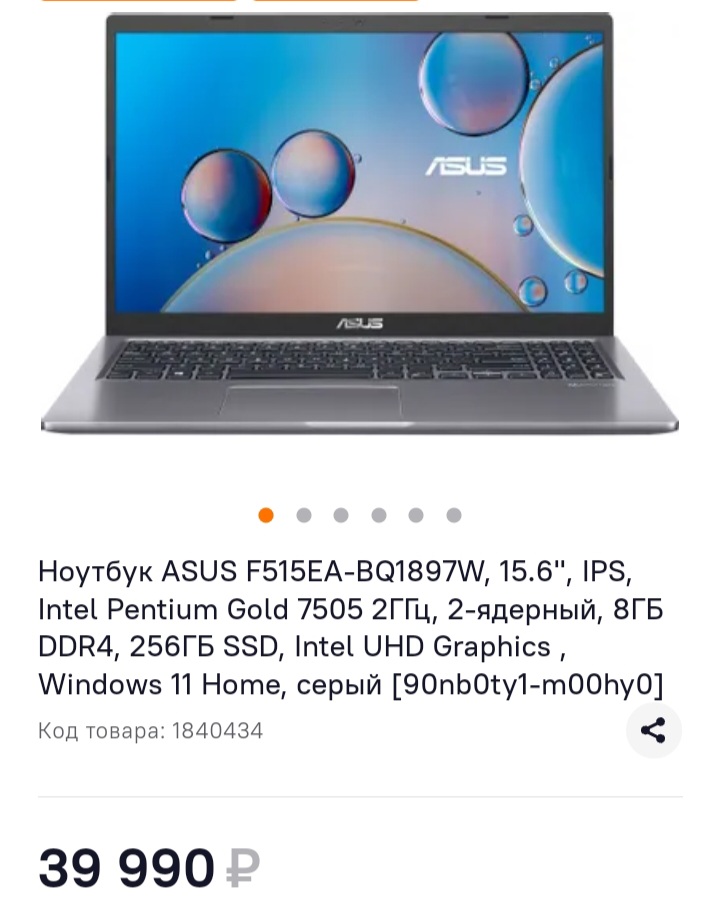 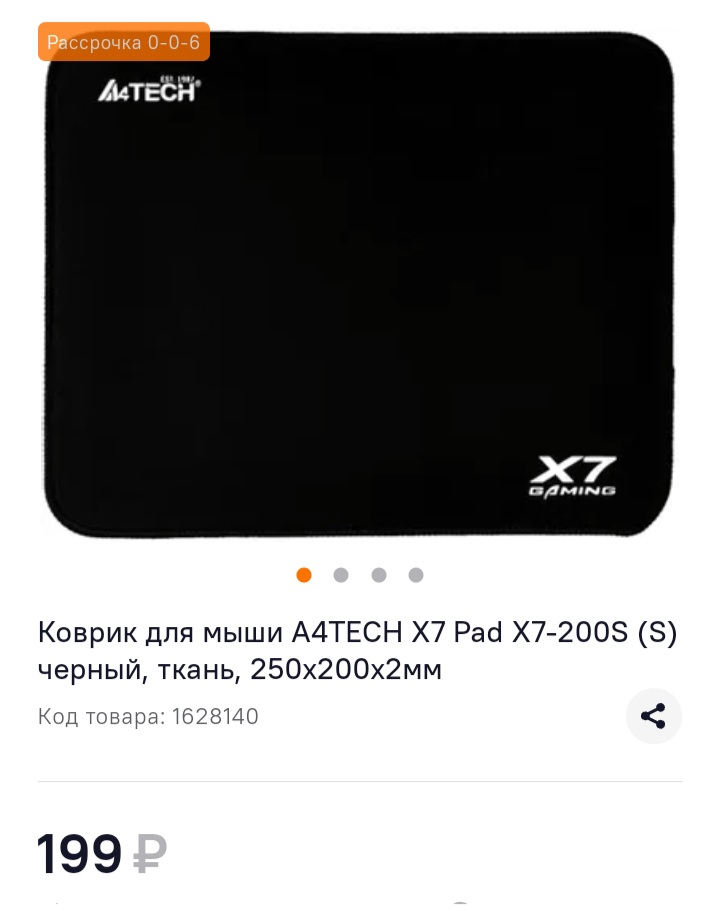 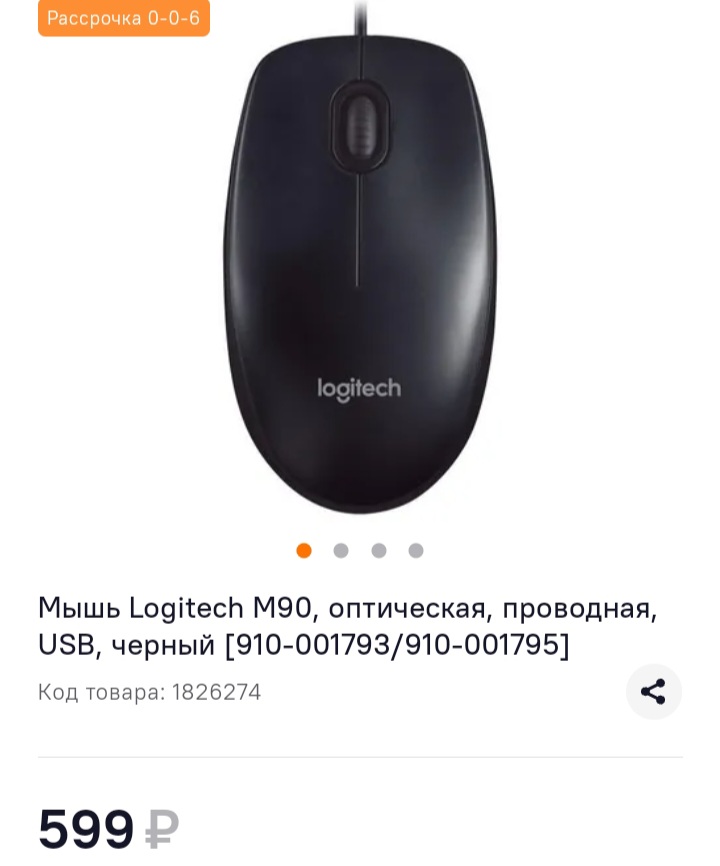 Необходимая мебель для оборудования
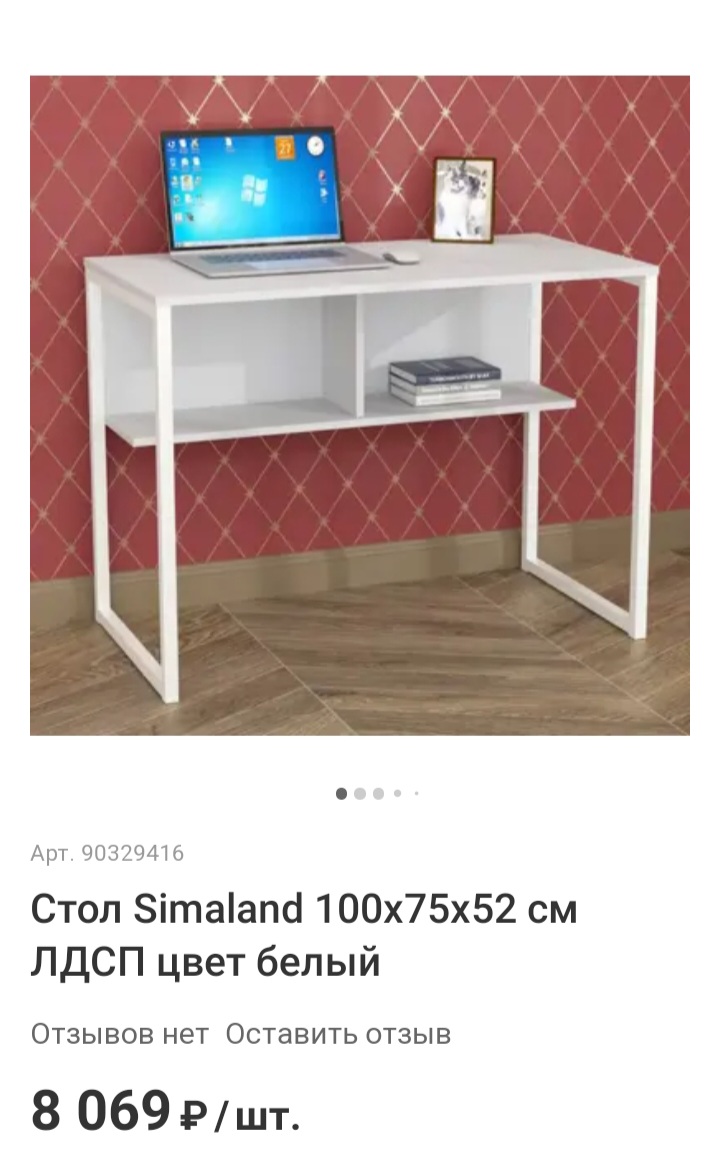 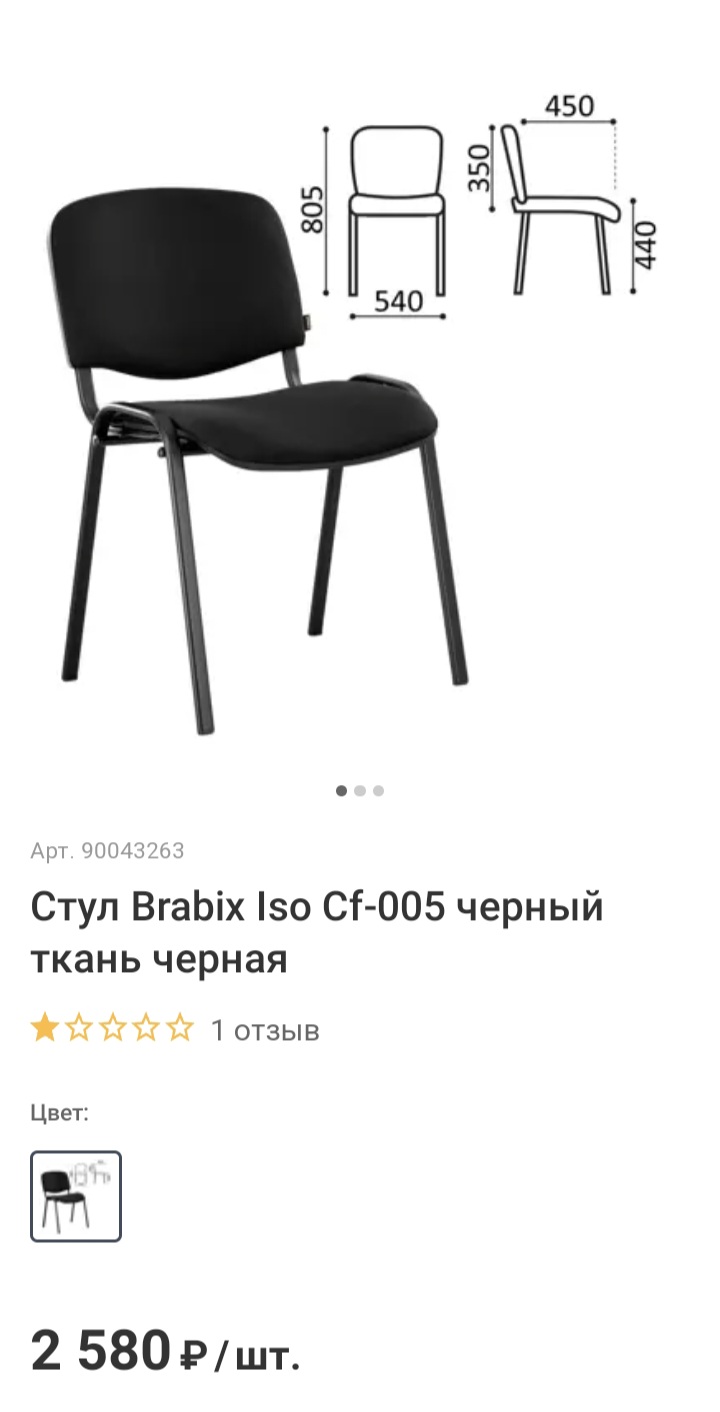 Необходимое оборудование
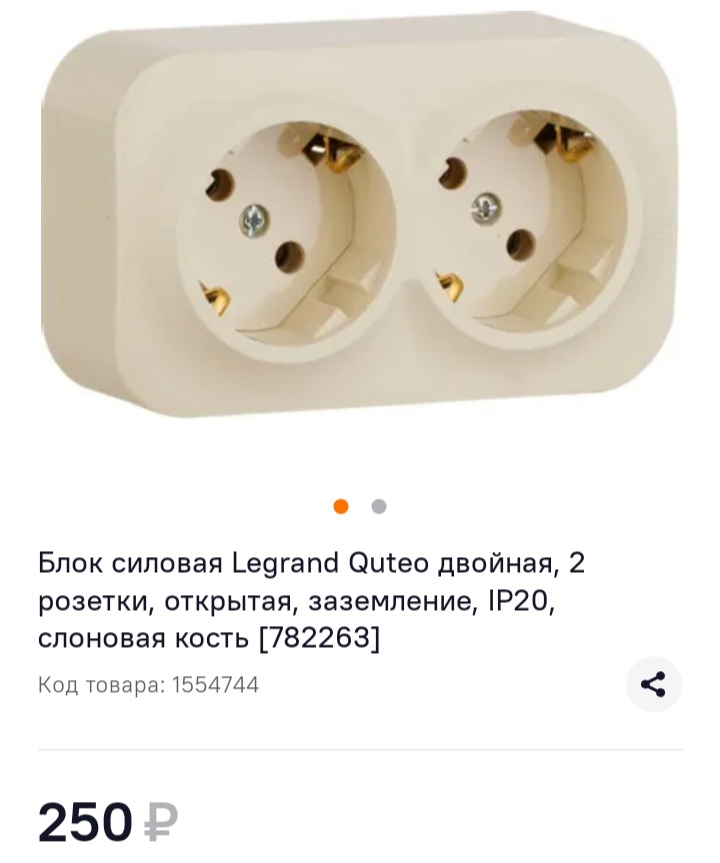 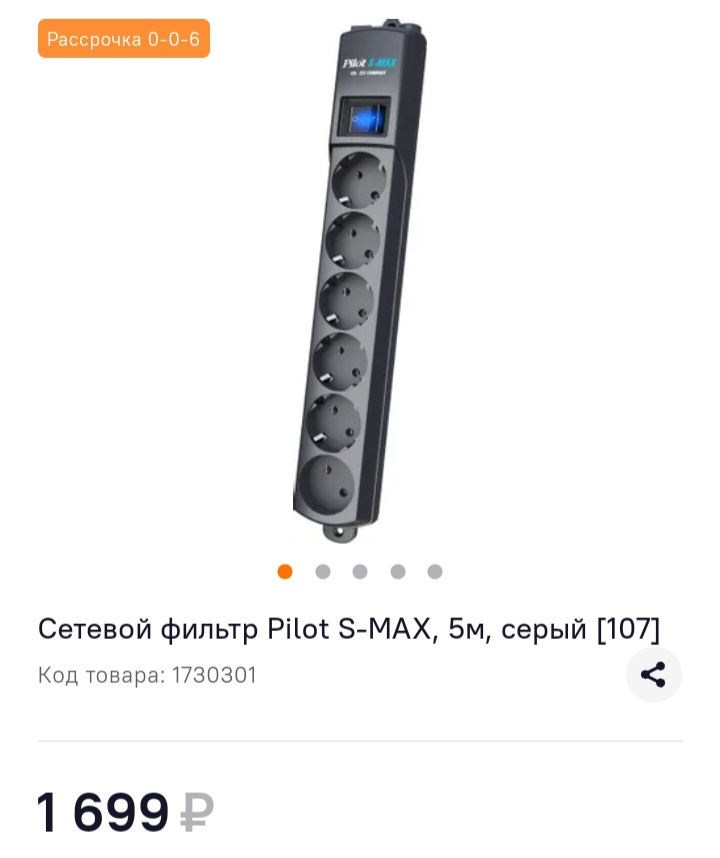 Необходимое оборудование
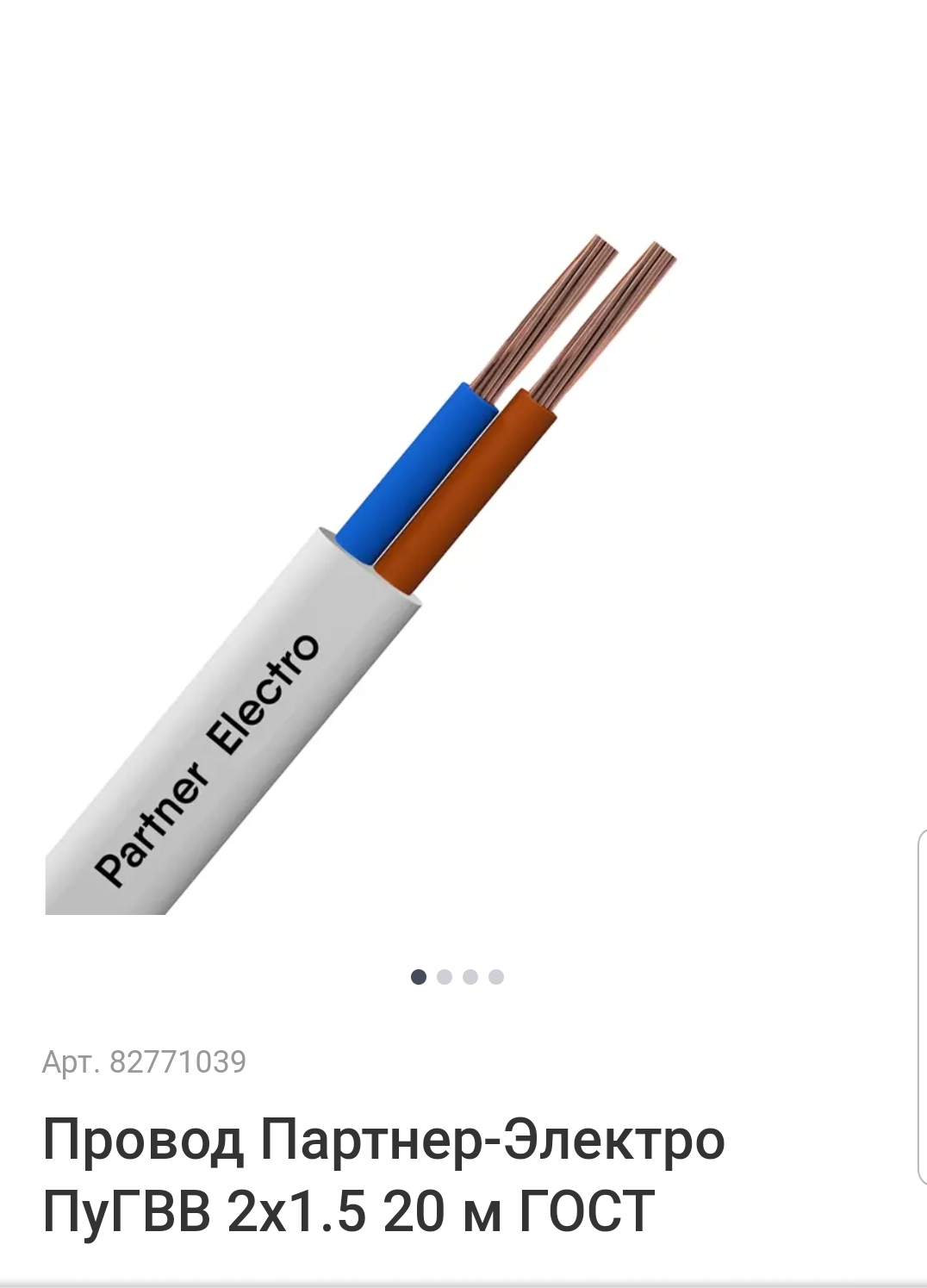 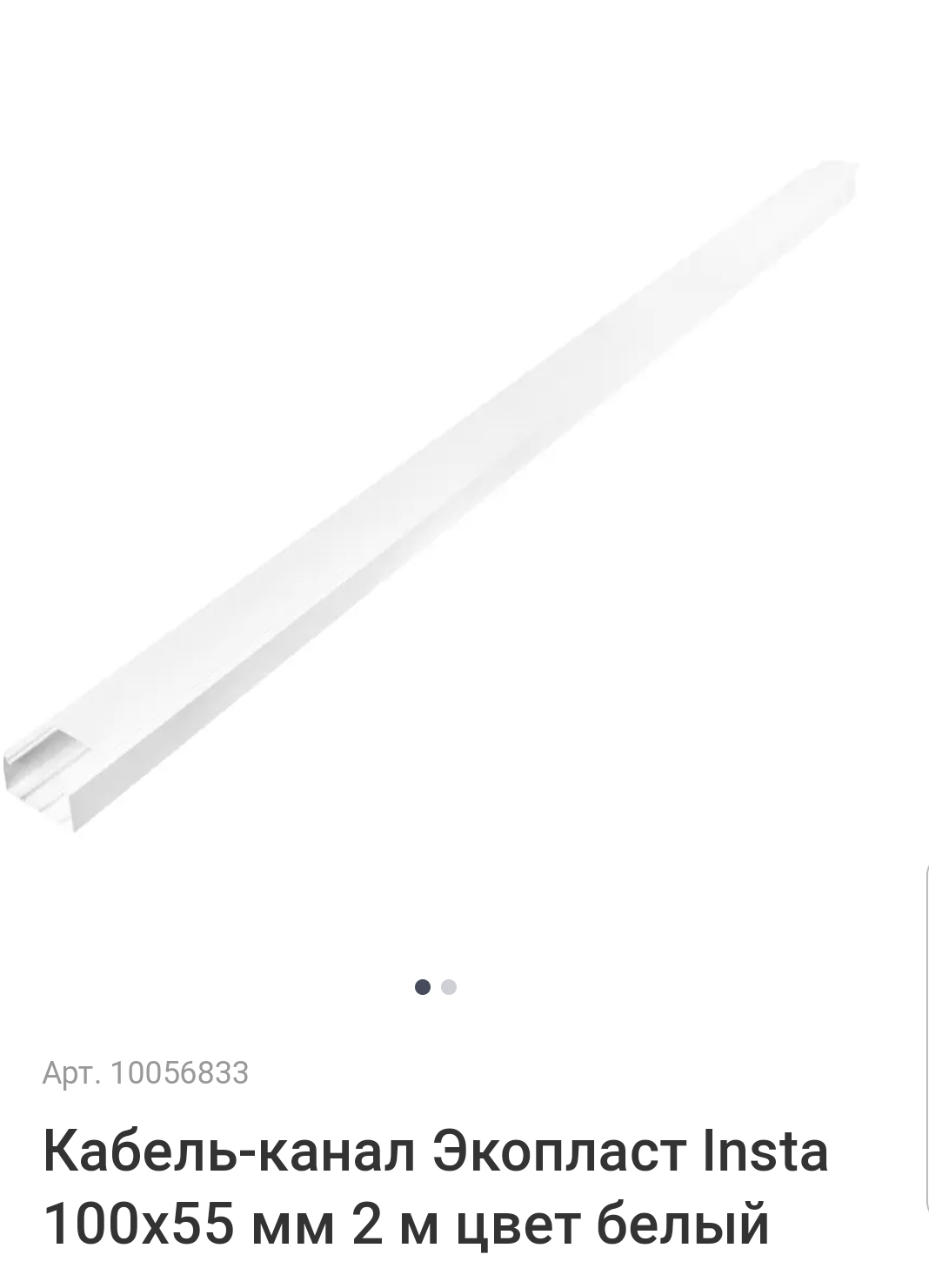 645 р/шт
893 р/шт
Необходимое оборудование
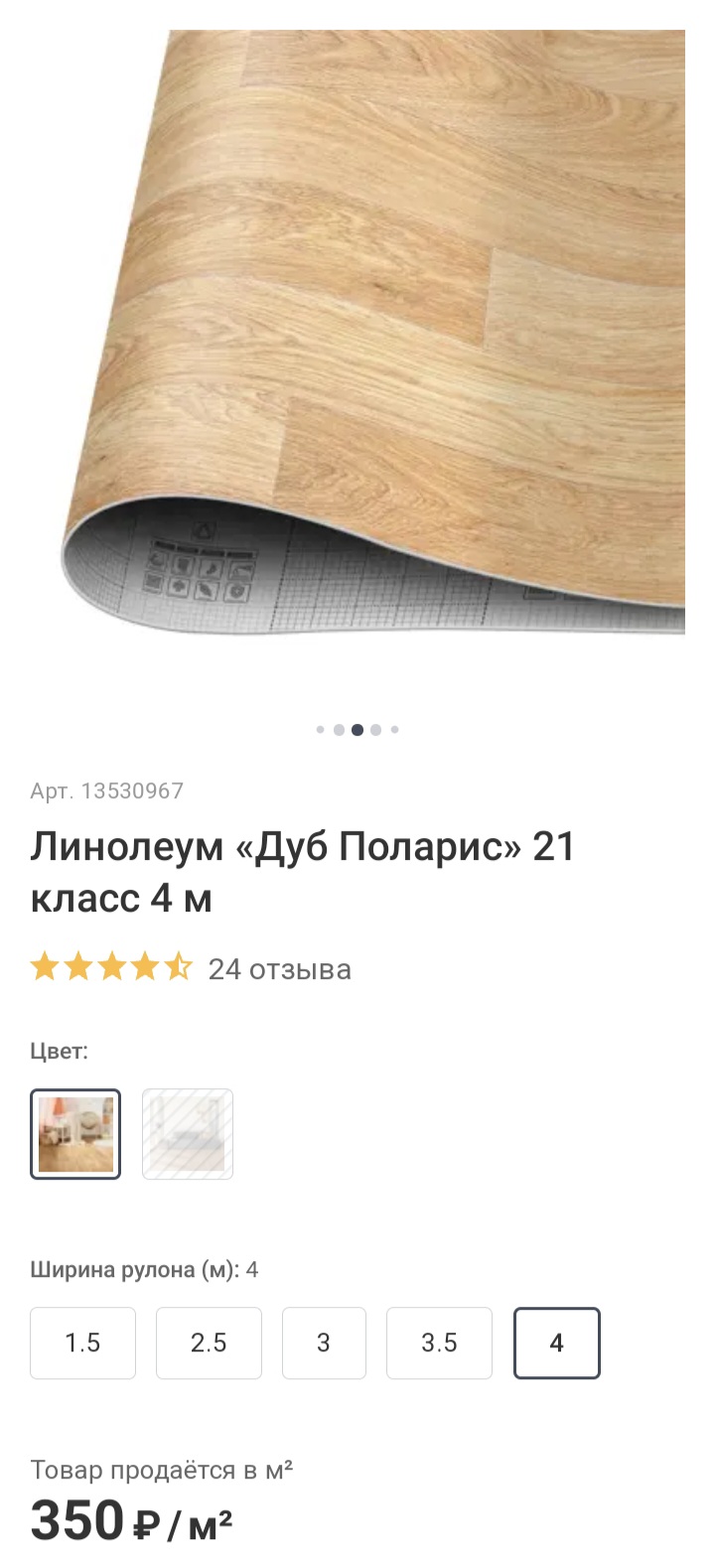 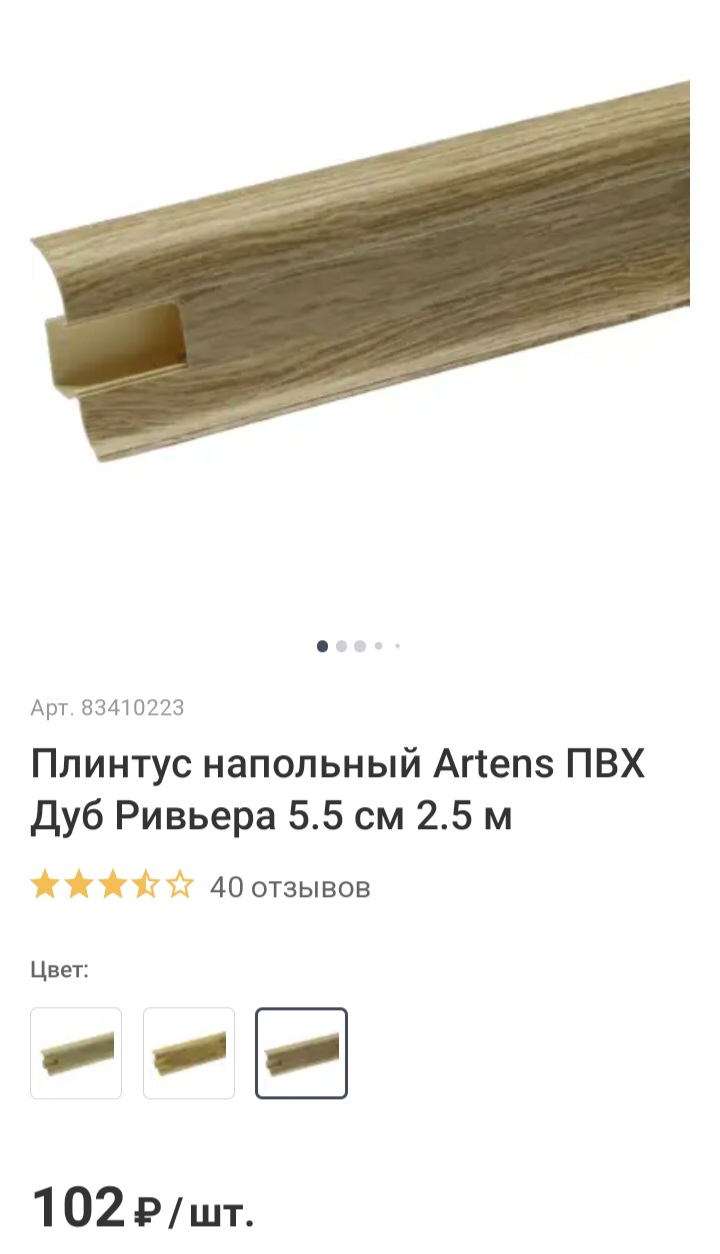 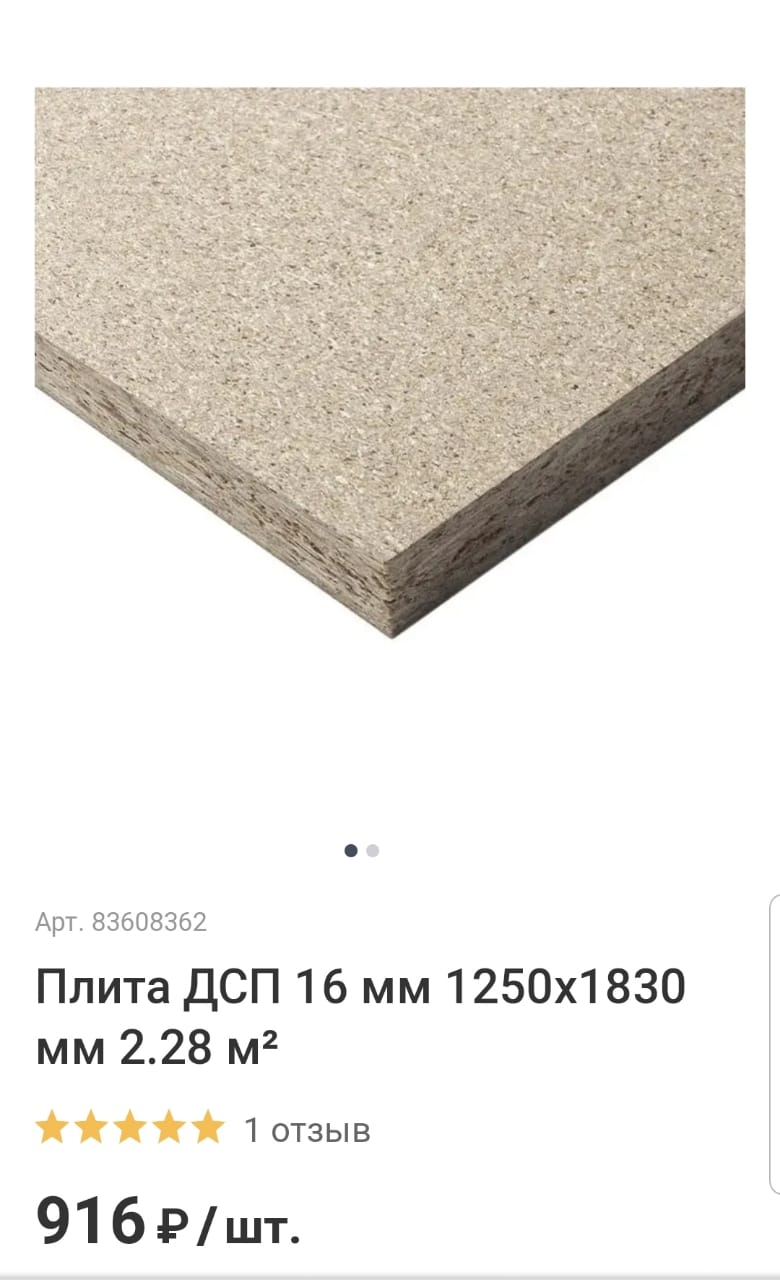 Примерный внешний вид школьного кабинета после проекта
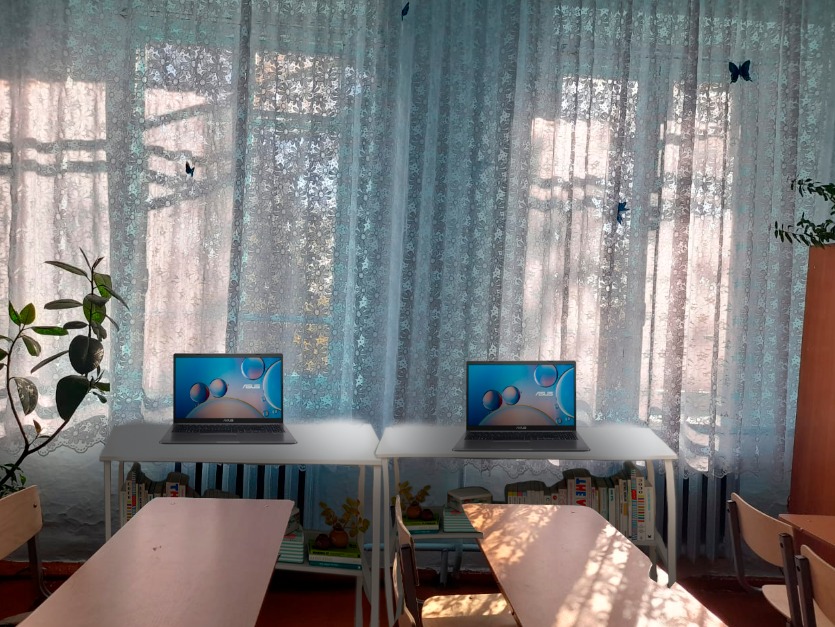 Примерный внешний вид школьного кабинета после проекта
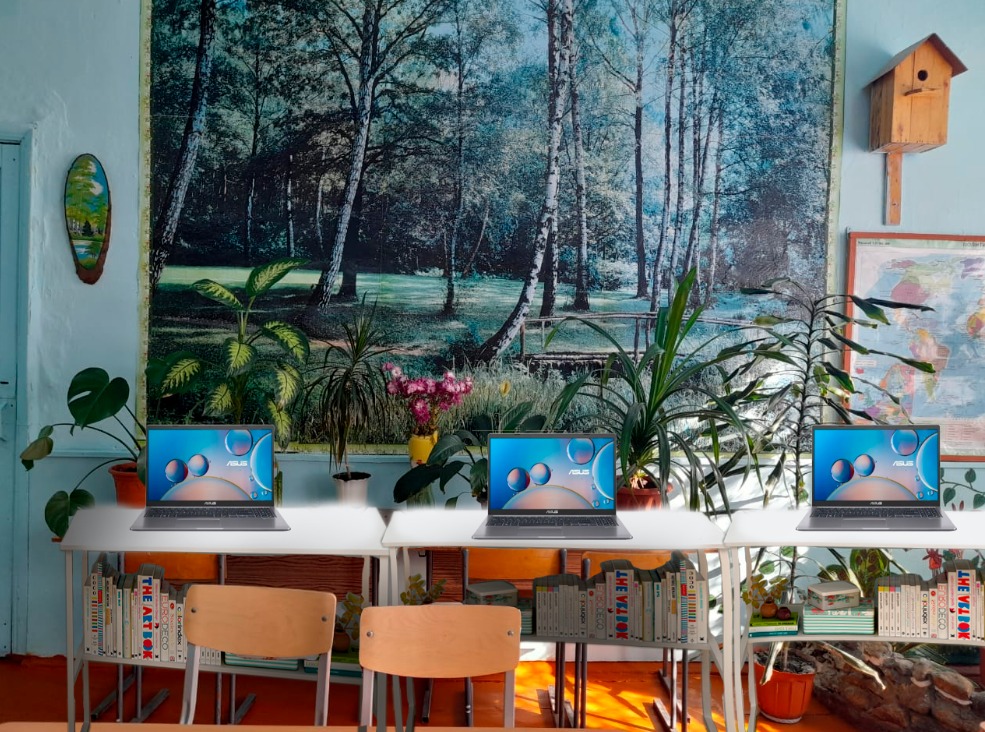 Смета:(цены  по г. Барнаулу на октябрь 2023 г.)
Ноутбуки (5 шт) ~ 39990р. ~199950р.
Мыши (5 шт) ~599р. ~2995р.
Коврики для мыши (5 шт.) ~199р. ~995р.
Стол компьютерный (5 шт.) ~8069р. ~40345р.
Стул (5 шт) ~2580р. ~12900р.
Сетевой фильтр (3 шт.) ~ 1699р. ~5097р.
Розетки (3 шт) ~250р. ~750р.
Линолеум (50 кв.м) ~350р. ~17500р.
Плинтус (13шт) ~102р. ~1326р.
 Плита ДСП (22 шт.) ~916р. ~20152р.
Провод (20 м) ~893р. ~893р.
 Кабель-канал (20м.) ~6450р.

                                                                                  Итого: ~309 353 р.
Заключение:
Данный проект может быть полезен всем учащимся нашей школы, так как ребята начальной школы уже скоро перейдут в основное звено. К тому же дети часто посещают кабинет во время мероприятий летнего лагеря с дневным пребыванием.

Цифровое оборудование кабинета биологии, географии и химии поможет
ребятам нашей школы в изучении сразу четырёх предметов, облегчит подготовку к экзаменам, повысит качество обучения.

Создание комфортных условий,  будут способствовать 
разностороннему развитию обучающихся, формированию их творческих способностей, созданию условий для самореализации личности, её стремления к успеху.
Спасибо завнимание!